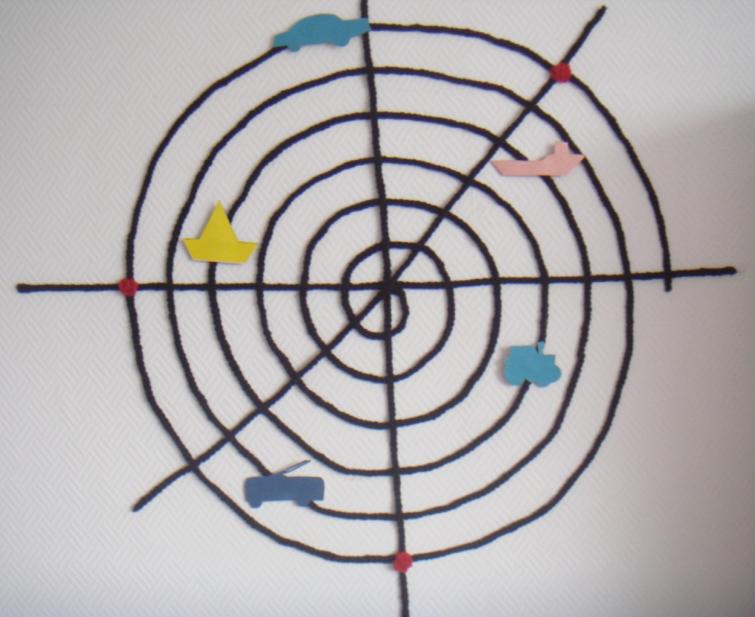 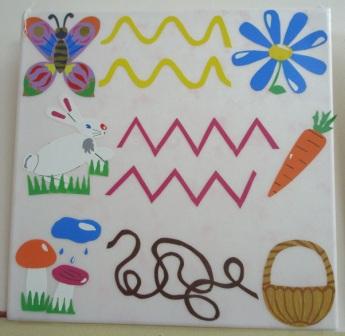 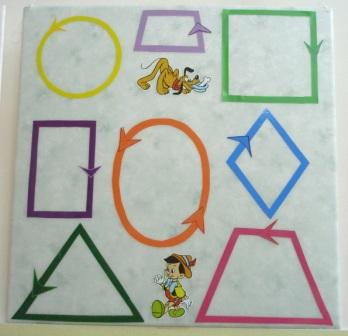 Работа по методу В.Ф. Базарного
По данной методике следует учить детей после зрительной работы вблизи перемещать взгляд вдаль, вверх, смотреть на зрительный стимул, расположенный в глубине пространства. 
Соблюдение этого правила обеспечивает снятие аккомодационного напряжения.
При этом в динамическую работу включаются глазные мышцы, которые недостаточно часто работают, и, наоборот, расслабляются те глазные мышцы, на которые падала основная нагрузка при работе на близком расстоянии.
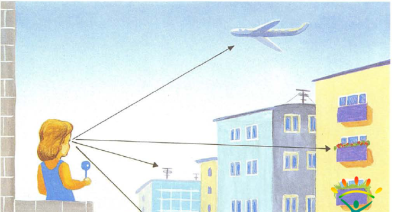 Работа с картинками, расположенными на стенах групповой комнаты
На стенах (или свисают с потолка) по всему периметру группы, силуэтное изображение предметов,-  игрушек, героев сказок, геометрические фигуры, цифры, буквы. 
Их размер соответствует зрительным возможностям детей (15-30 см). 
На занятии дети по просьбе педагога встают, отыскивают глазами нужную картинку-ответ на вопрос педагога или на загадку. 
Картинки могут соответствовать лексической теме.
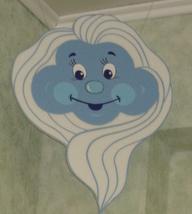 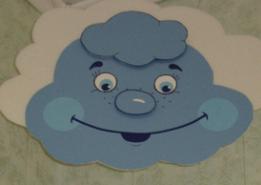 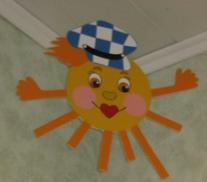 Работа с картинками и схемами, расположенными на стенах групповой комнаты
Все упражнения выполняются в позе свободного стояния.
Каждое упражнение базируется на зрительно-поисковых стимулах
В процессе зрительного поиска дети совершают совместные движения головой, глазами и туловищем. 
Продолжительность упражнения, которое проводится в середине занятия, 1,5-2 минуты.
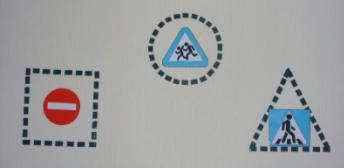 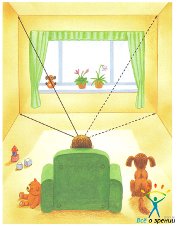 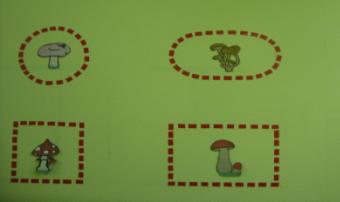 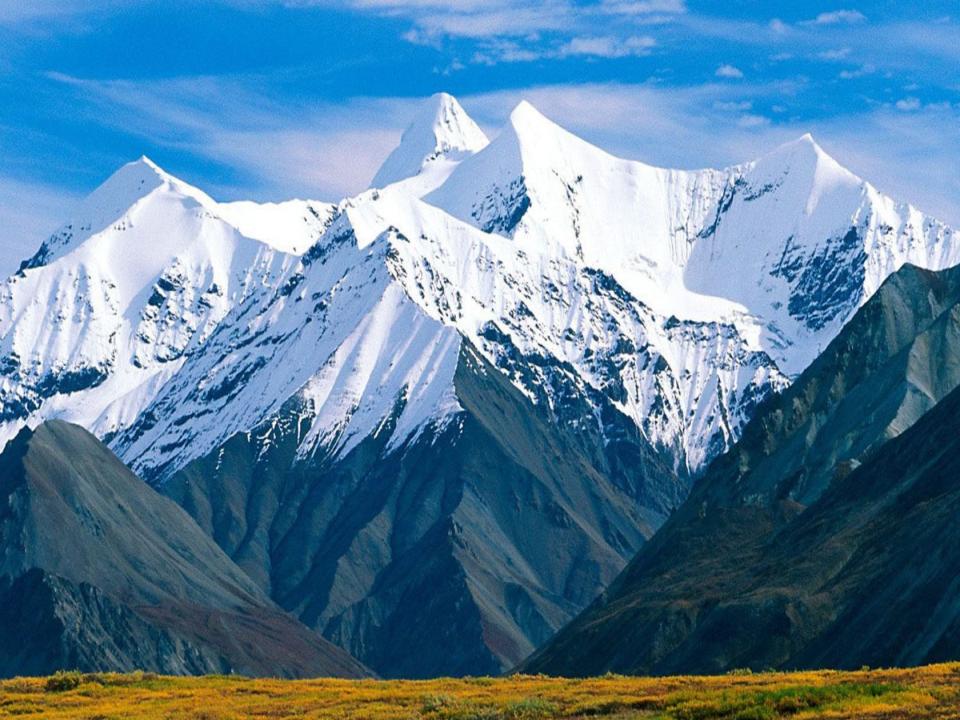 Проследи глазками где прячется волчонок
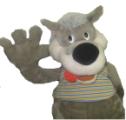 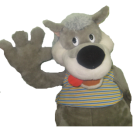 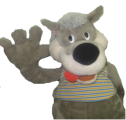 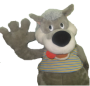 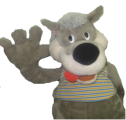 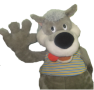 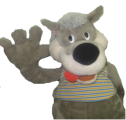 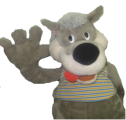 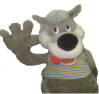 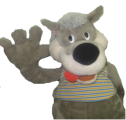 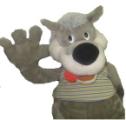 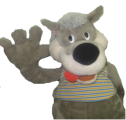 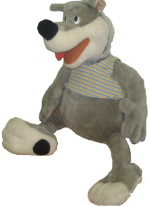 ИГРЫ
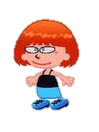 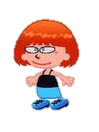 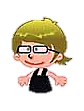 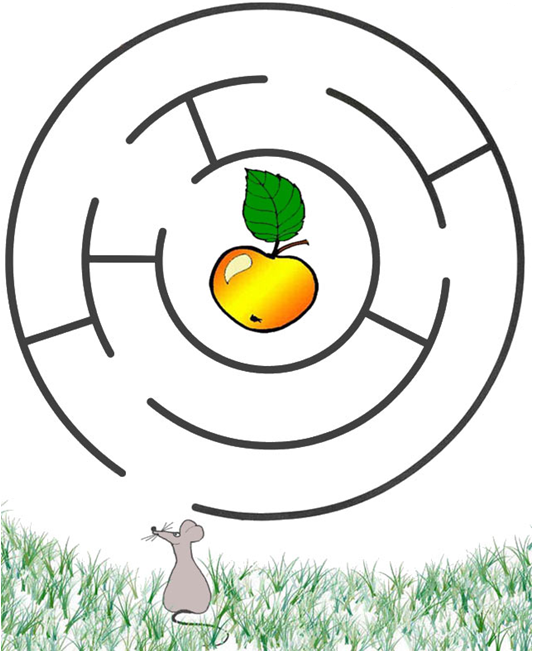 Найди дорожку
    с помощью лазерной указки
Шнуровки
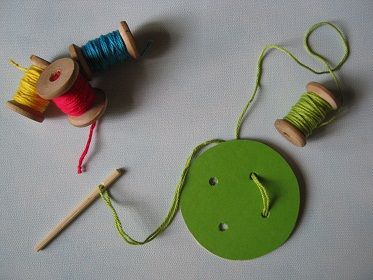 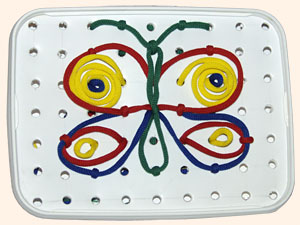 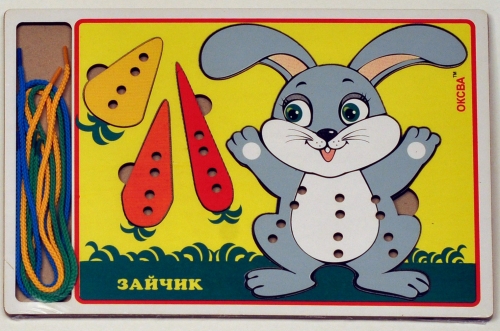 Трафареты, силуэты, контуры
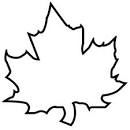 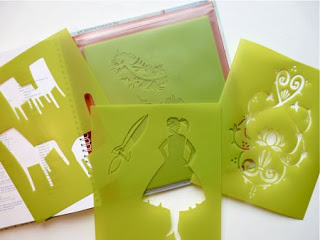 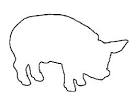 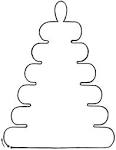 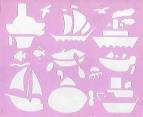 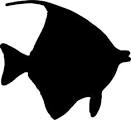 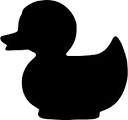 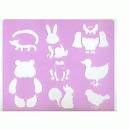 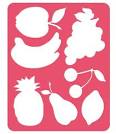 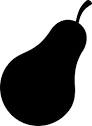 Мозаика
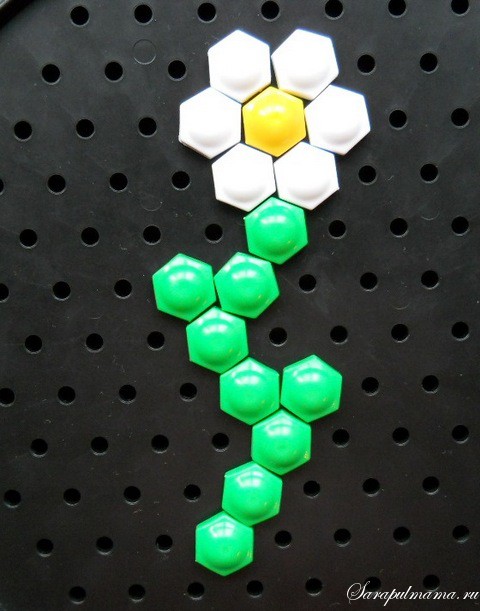 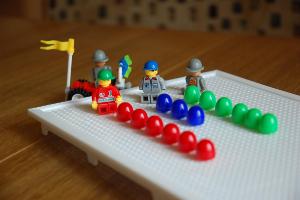 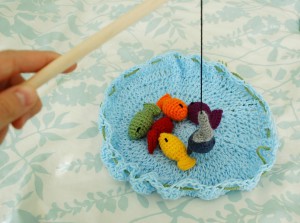 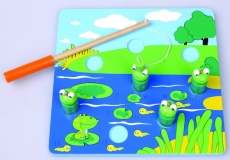 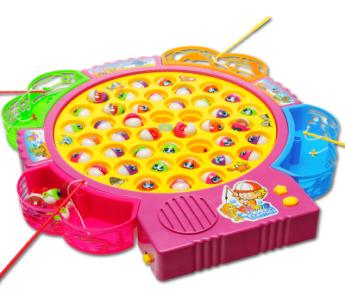 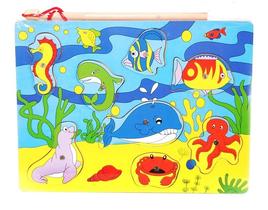 Просмотр калейдоскопа
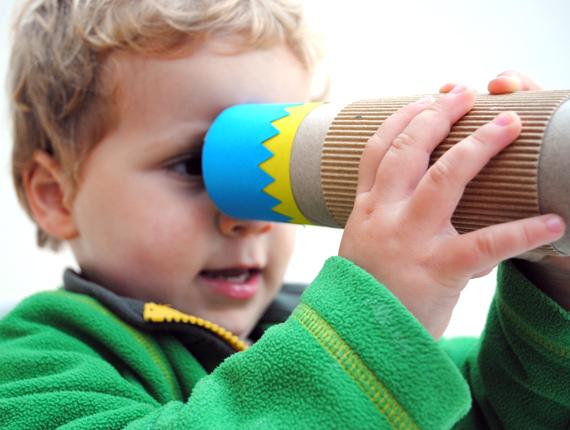 Конкурс калейдоскопов своими руками
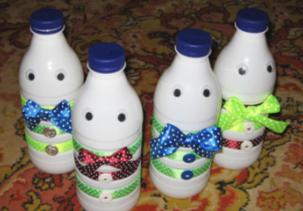 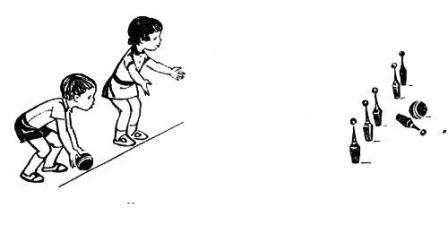 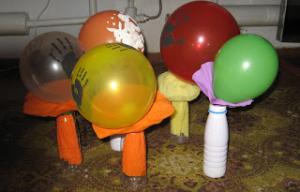 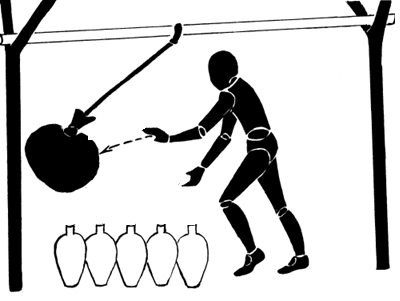 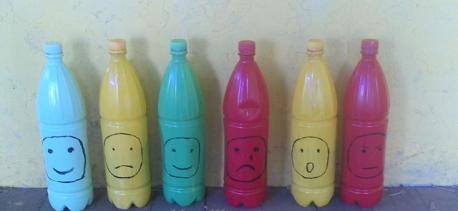 Кольцеброс
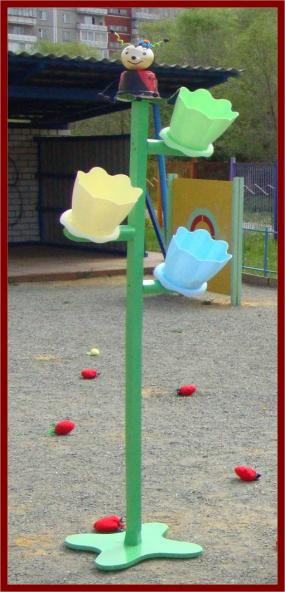 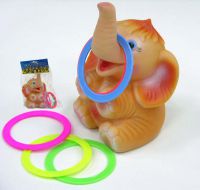 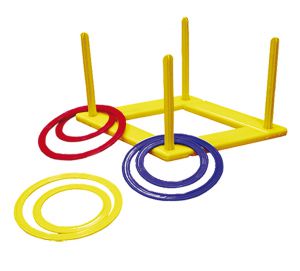 Сюжетно – ролевая игра                                     « На приёме у  окулиста»
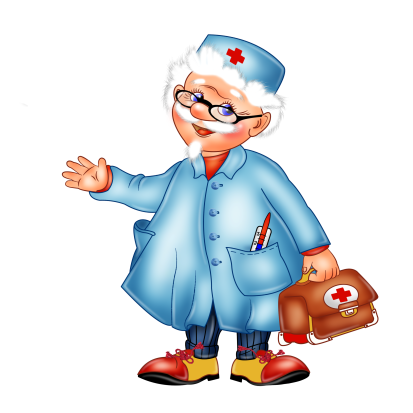 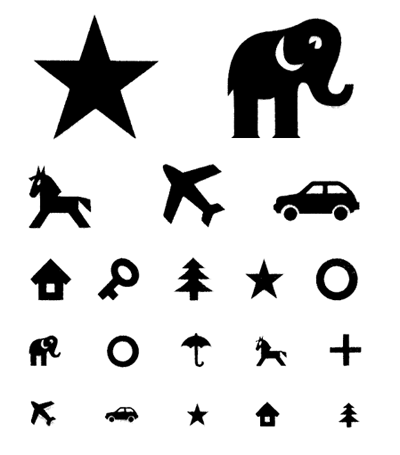 Рассматривание картины через резервуар 
или лупу
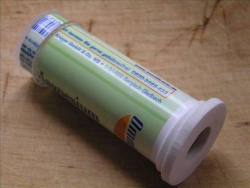 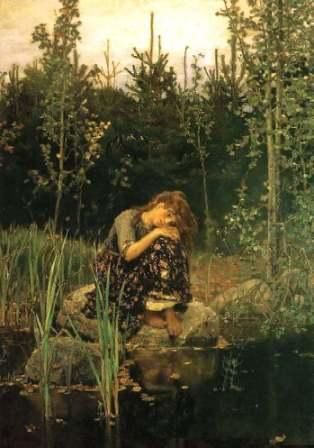 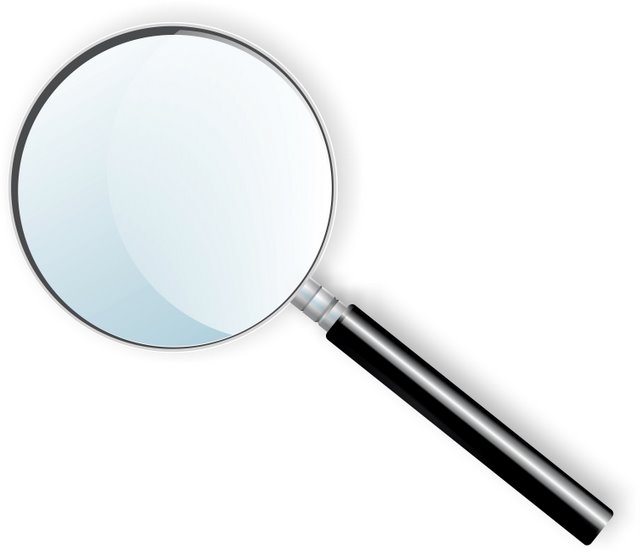